資料１－７
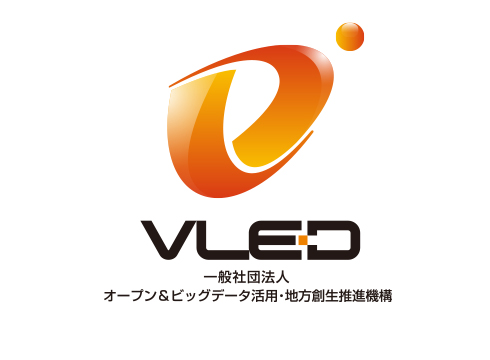 平成26年度　利活用・普及委員会　第1回　資料
「地方創生にどのようにオープンデータを活用するか」をテーマとした現状分析
2015.1.30
１. 検討の背景と検討テーマ
(１)　検討の背景
地方創生には、地方の企業の活性化・雇用創出が必要である。
また、縮小する国内市場で、限られたパイを奪い合うより、海外輸出や海外からの観光客誘致を積極的に進めるべきである。
そこで、地方における企業及び自治体の輸出促進や、海外からの観光客誘致を円滑に進めるために必要な施策を検討し、オープンデータが寄与する優良事例の収集を実施する。
(２)　検討のテーマ
1
２. 検討方法
(１)　文献・ウェブ等による調査
　前項で挙げたオープンデータ化及び活用が考えられる情報の現状を調査・把握。

(２)　関係者ヒアリング
　文献調査の結果などを踏まえ、地方で積極的に海外進出している企業や支援している企業・団体、自治体などにヒアリング。
　同じく海外からの観光客誘致に取り組んでいる企業・団体等にヒアリング。
　必要に応じて、委員会にゲストスピーカーを呼んで意見交換。

(３)　VLED会員等からの情報収集
委員、社員、自治体会員、賛助会員、オブザーバなどから、１）地方企業の海外進出、２）海外からの観光客誘致につながる取組事例や課題について、アンケート、ヒアリング等により情報収集。

(４)　とりまとめ
委員、社員、自治体会員、賛助会員、オブザーバなどから、１）地方企業の海外進出、２）海外からの観光客誘致につながる取組事例や課題について、アンケート、ヒアリング等により情報収集。
2
３.文献・ウェブ等による調査　(1)海外輸出のフローと必要な情報①
海外輸出までの流れ
調査項目及び現状の調査方法
STEP 1
事業戦略明確化
STEP 2
戦略計画案の策定
ターゲット地域・層の明確化、
社内体制の整備など
STEP 3
国内での予備調査及び
現地調査（FS）
市場調査、輸送手段の手配など
STEP 4
戦略計画立案
資金計画、知財戦略、
流通経路・販売チャネルなど
STEP 5
輸出先・取引先探し
展示会・商談会への参加など
取引企業の信用調査
契約・輸出へ
STEP 6
出所：JETRO「海外進出に役立つ資料」、「海外進出支援、輸出支援」よりMRI作成
3
３.文献・ウェブ等による調査　(1)海外輸出のフローと必要な情報②
国内での事前調査項目について、調査を意外部委託し他場合の費用
オープンデータ化することによって、調査に係る費用や人件費等のコストを
圧縮することが可能になり、ビジネス化の障壁が下がる可能性がある
出所：JETRO「」海外ミニ調査サービス.よりMRI作成
4
３.文献・ウェブ等による調査　(2)主要なデータの公開状況①
5
３.文献・ウェブ等による調査　(2)主要なデータの公開状況②
6
３.文献・ウェブ等による調査　(2)主要なデータの公開状況③
7
（参考）「政府標準利用規約（第1.0版）」の概要
１．基本的なコンテンツの利用ルール
　　ホームページで公開しているコンテンツは、２．の別の理由ルールが適用されるコンテンツを除き、１）～７）に従って、自由に利用（複製、翻案等）できる。

１）出典の記載　
　ア　利用する際は、出典を記載すること。
　イ　コンテンツを編集・加工等して利用する場合は、出典とは別に、編集・加工等を行ったことを記載すること。また、編集・加工した情報を、あたかも国が作成したかのような態様で公表・利用することは禁止。
２）第三者の権利を侵害しないようにすること
　　　コンテンツの中に第三者（国以外の者）が著作権等の権利を有しているものがある場合、利用者の責任で当該第三者から利用の許諾を得ること。
３）一定の利用形態の禁止
　　　法令、条例又は公序良俗に反する利用や国家・国民の安全に脅威を与える利用は禁止。
４）個別法令による利用の制約があるコンテンツについての注意
５）準拠法と合意管轄
６）免責
７）その他
　　　本利用ルールについては、平成27年度に見直しの検討を行うものとする。
２．別の利用ルールが適用されるコンテンツについて
　　各府省において、１．とは異なる利用ルールが適用されるコンテンツを定めることができる。
　（その具体的・合理的な根拠と併せ、該当するコンテンツを示すことが必要。）
出所：内閣官房「政府標準利用規約（第1.0版）の概要」
8
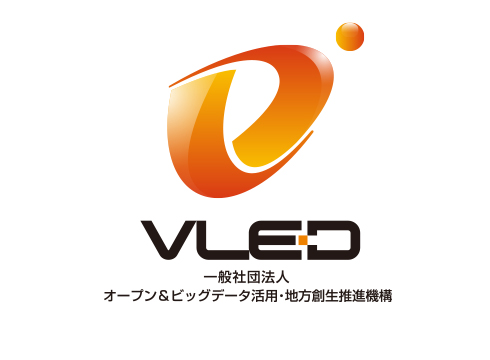